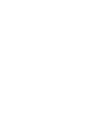 Mrs. Polgar’s Learning Plan May 18-22 Kindergarten work time 10-12 minutes per subject.
Music https://iblog.dearbornschools.org/bagnalj/ Art https://iblog.dearbornschools.org/thomas/ Gym https://iblog.dearbornschools.org/elementaryphysicaleducation/ 
http://www.embarc.online  http://www.zearn.org  http://www.razkids.com  https://www.getepic.com
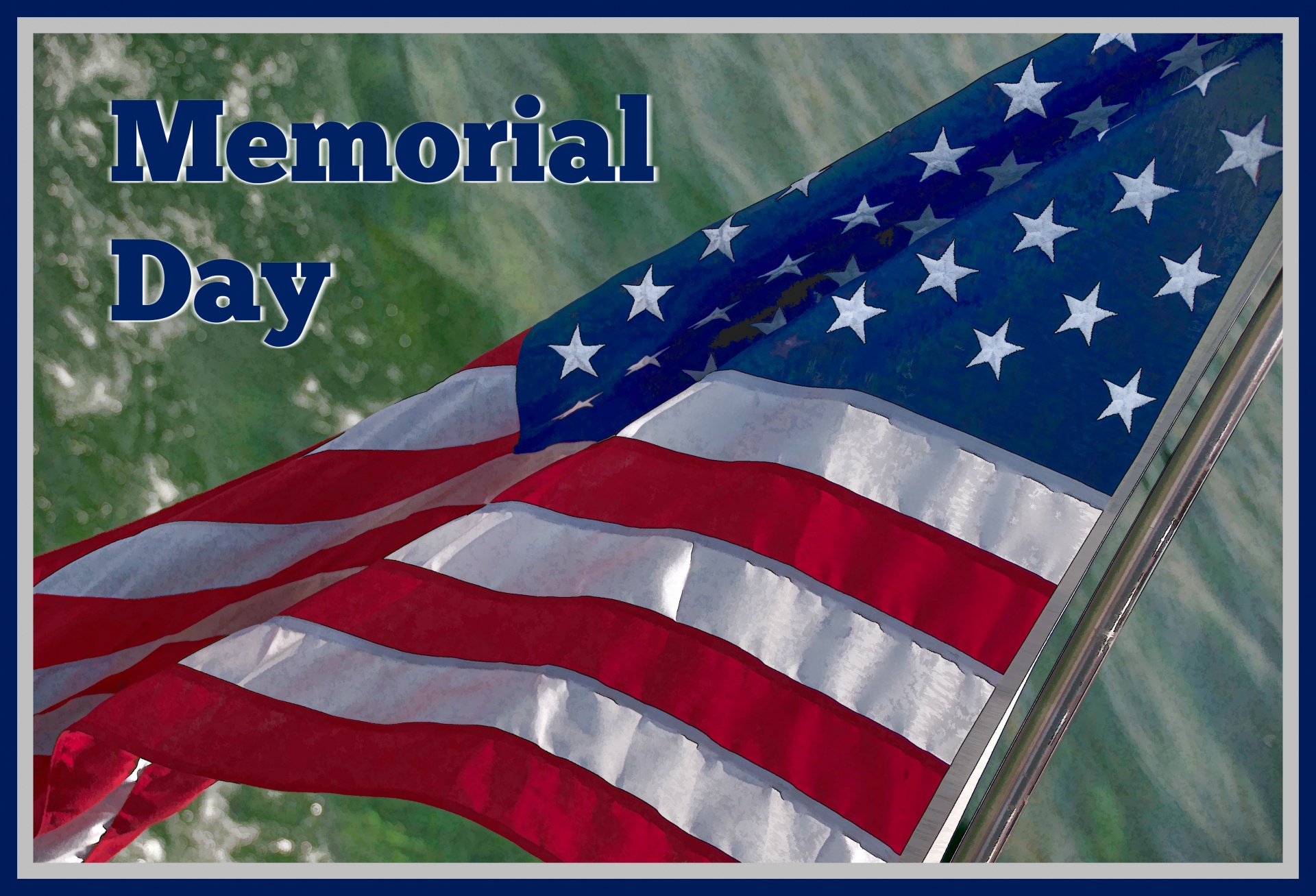 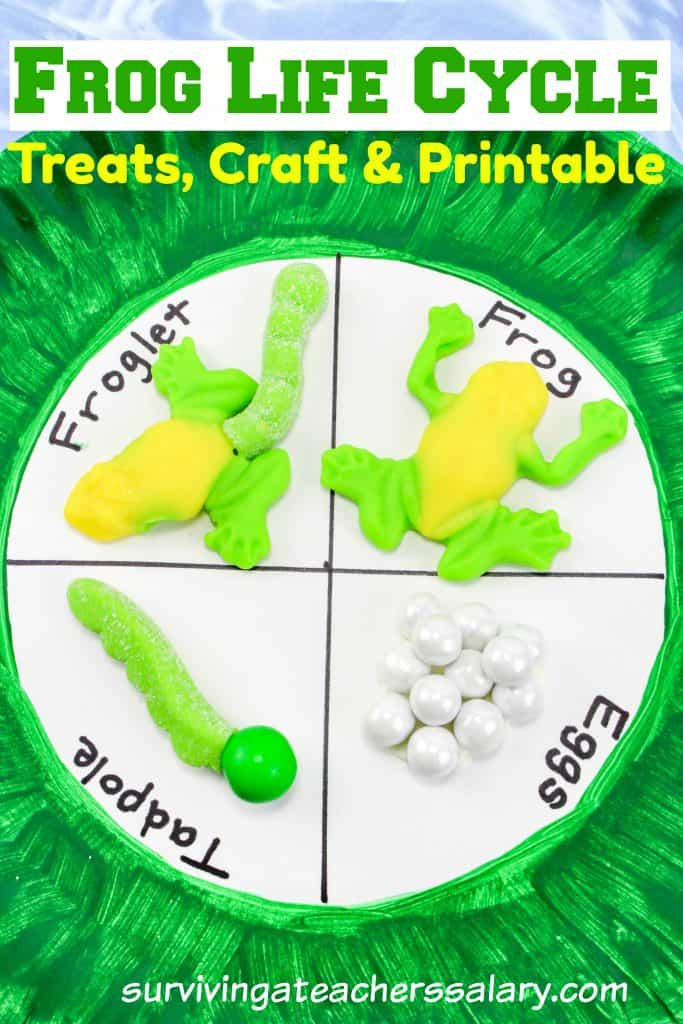